What I Am Doing
Simulating Background Decays in the Phase 1 Detector
Today’s Slide is Here
Plots!
Concerns
Time threshold?
Does not line up exactly with parameters (especially height)
Gap at 100mm height
Still To Do
Fix Current Issues
Use Energy Values Instead of Counts
Try Simulating Decays from Bottom
Possibly other Materials?
Energy Depositions and Correct Dimensions
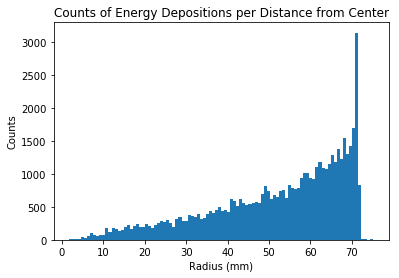 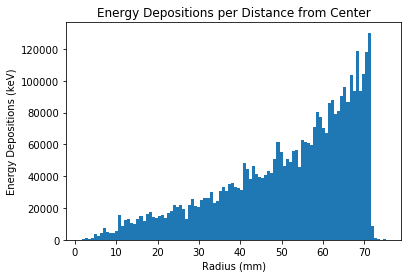 Still To Do
Find decay rates in area
Fix geometry problems
Other materials?